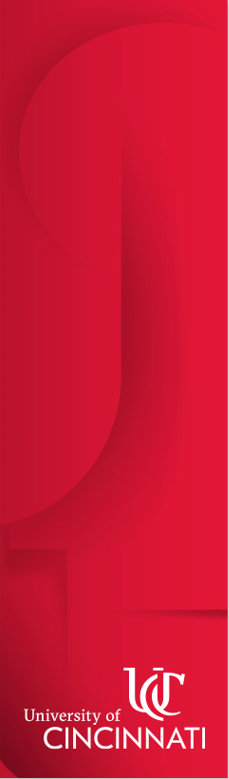 Welcome to theUniversity of Cincinnati’s Women in Medicine & ScienceChapterEst. 2015 September 27, 201812-1 PMMSB-5051
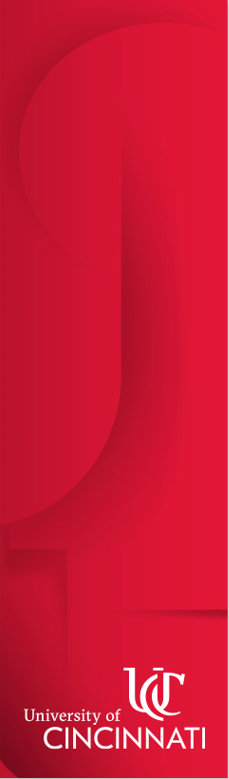 Agenda
Welcome & Introductions
WIMS Members Promoted
Updated Meeting Schedule 
WIMS Awards Save the Date 
New Business/Initiatives 
“Telling Your Story: Working with the Media” 
Richard Puff, Assistant Vice President, AHC PR 
Kelly Martin, Sr. Director, UC Health Communications
Open Discussion
Congratulations!
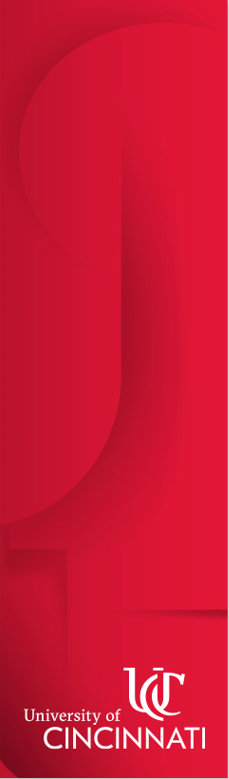 Promoted to Professor 
Erin Haynes, DrPH 
Susan Kasper, PhD
Montiel Rosenthal, MD
Meifeng Xu, MD, PhD

Promoted to Associate Professor
Amy Bunger, PhD
Jaime Lewis, MD
Amy Makley, MD

Promoted to Assistant Professor
Chandana Kamireddy, MD 

Promoted to Adjunct Associate Professor
Surabhi Khanna, MD
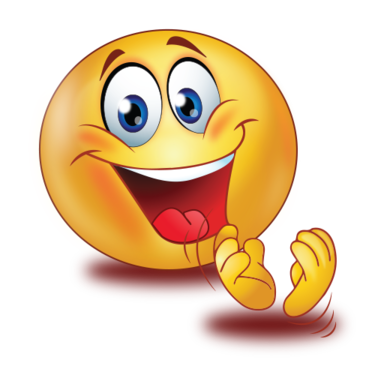 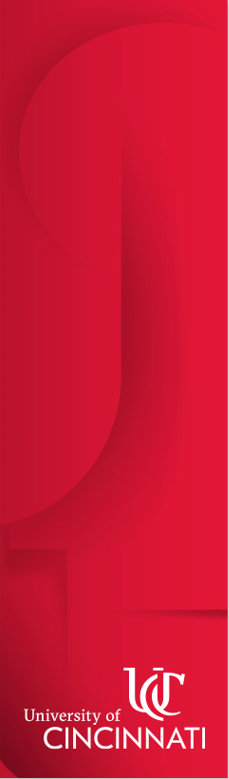 2018-19 Meetings
*Once we receive the final spring class schedule, the dean’s office will schedule our 2019 meeting locations!
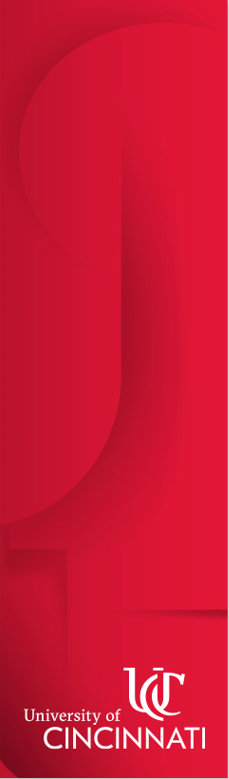 WIMS Awards
Come celebrate our inaugural WIMS awardees!
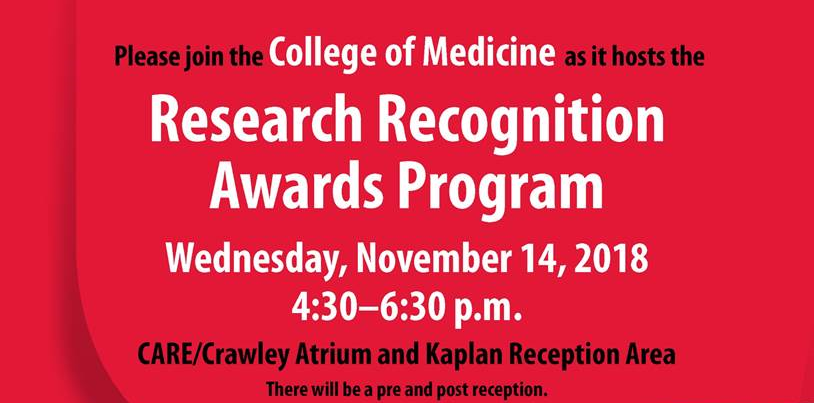 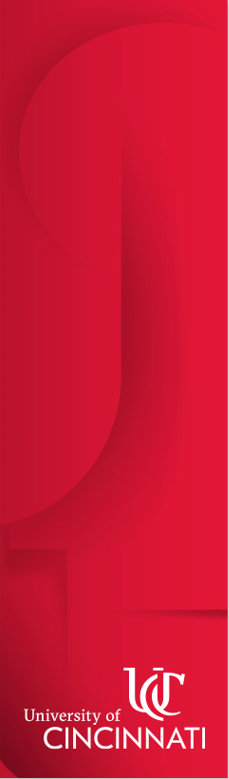 New Business/Initiatives
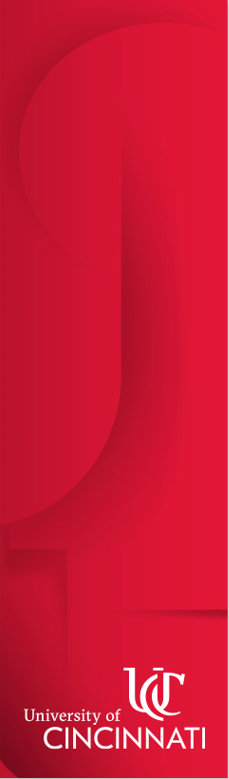 “Telling Your Story: Working with the Media” Richard PuffAssistant Vice President Academic Health CenterPublic RelationsKelly L. MartinSenior DirectorUC Health Communications
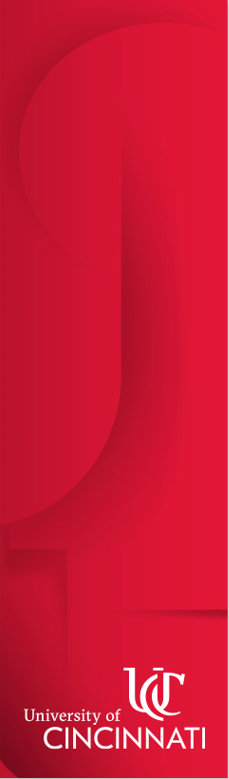 Open Discussion